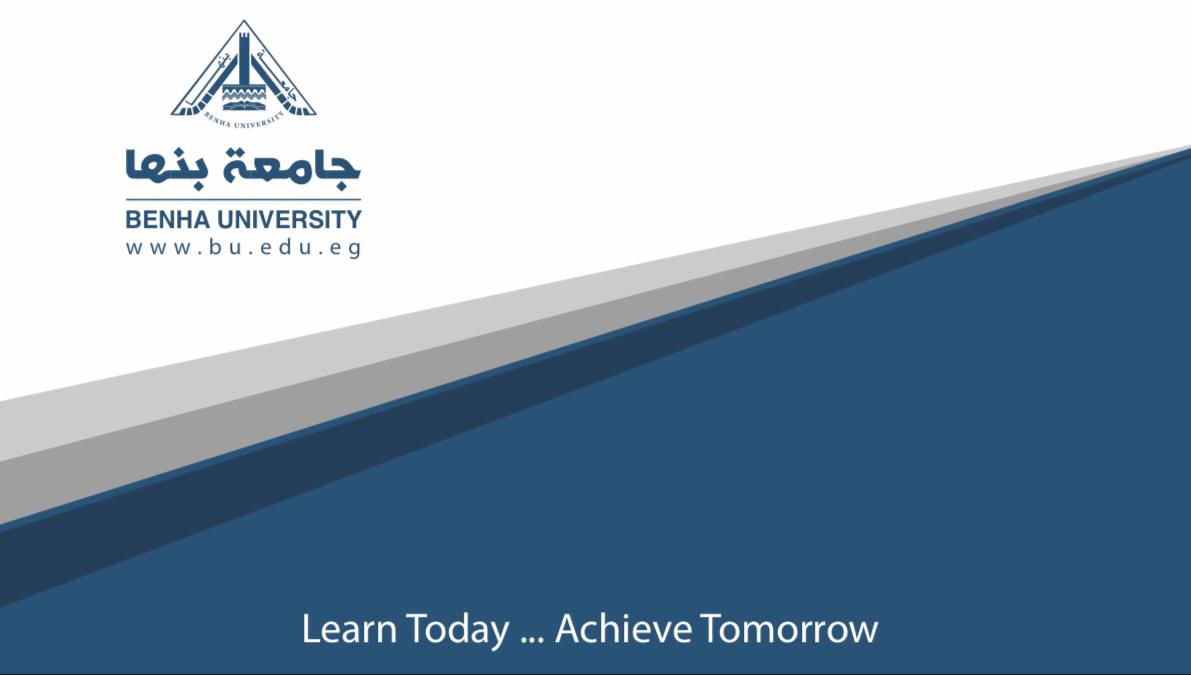 إسم المقرر جغرافية التعدين والصناعةأستاذ المادة : أ.د/ مسعد السيد أحمد بحيرى
المحاضرة الثالثة الفرقة الثالثة / شعبة الجغرافيا ونظم المعلومات الجغرافية
الفصل السادس 
 التحليل المكاني للخريطة الصناعية المصرية
التوزيع الجغرافي للمناطق الصناعية في مصر: -
(بعض المفاهيم الخاصة بالمناطق الصناعية )
المنطقة الصناعية Industrial Area
راجع الكتاب المقرر
ما المنطقة الصناعية المخططة Planned Industrial Area
المستعمرة الصناعية Industrial Estate
النطاق الصناعي Industrial Zone
وقد تركزت الصناعات في مناطق معينة من مصر:-
(وقد توطنت الصناعة في الجمهورية في مناطق مختلفة أهمها )


- القاهرة الكبرى يليها الإسكندرية.
- بعض المدن الأخرى مثل المحلة الكبرى، كفر الزيات.
- كفر الدوار، المنصورة، السويس، وأسوان.
- وهي في الدلتا أكثر منها في الصعيد

- وفي المناطق الحضرية أكثر منها في المناطق الريفية.
أنماط المناطق الصناعية في مصر:-
[1] المناطق الصناعية التابعة للمحافظات: - 
ويبلغ عددها 65 منطقة وتتوزع في معظمها داخل مدن المحافظات. بينما يتركز البعض الآخر في الريف .
وقد تشكل هذه المناطق مدن صناعية مستقلة مثل:- 

-  المحلة الكبرى، كفر الدوار، البيضا، الحوامدية، نجع حمادي، العامرية،
- أو أجزاء من مدن مثل شبرا الخيمة في القليوبية،
-  حلوان في القاهرة، الدخيلة، السيوف، مرغم، أم زغيو في الإسكندرية،
- أبو رواش في الجيزة، والكوثر في سوهاج.
-وتعد مدينة المحلة الكبرى من المراكز المهمة للصناعة بالجمهورية، وتعد أكبر مدن المحافظة، وتقع المدينة بوسط الدلتا وتتوسط ثلاث عواصم للمحافظات هي الغربية (طنطا) والدقهلية (المنصورة) وكفر الشيخ (كفر الشيخ). 
وفي عام 1927 أنشأت شركة مصر للغزل والنسيج مصنعًا في هذه المدينة، والذى يعد أكبر مصانع غزل القطن ونسجه على مستوى الجمهورية
وتعتبر كفر الدوار أيضا من المدن الصناعية الهامة في منطقة شمال دلتا مصر. و واحدة من أكبر المراكز الصناعية بالدلتا، وتقع مدينة كفر الدوار في منطقة زراعية بمحافظة البحيرة جنوب شرق مدينة الإسكندرية وتبعد عنها بحوالي 30 كم، وبعد قيام طلعت حرب بتوطين الصناعة بها زادت نسبة الزيادة السكانية السنوية عن مثيلتها في محافظة البحيرة، وتعدى سكانها المليون نسمة، وغالبيتهم يعملون بصناعة الغزل والنسيج، والتي تعتبر النشاط الاقتصادي الأكبر في المدينة.
وتعتبر منطقة حلوان الصناعية أولى مناطق التجمعات الصناعية الهامة، 
وتقع منطقة حلوان الصناعية في جنوب القاهرة على الضفة الشرقية لنهر النيل، .
وكان الهدف من تحويل منطقة حلوان إلى منطقة صناعية هو:- 
 إيجاد ركيزة لقاعدة اقتصادية صناعية على مستوى الجمهورية تشتمل على الصناعات الثقيلة (مصانع الحديد والصلب والمطروقات والسيارات والمصانع الحربية) التي تعتبر أساسًا للتطوير الصناعي في مصر، وما يرتبط بهذه الصناعات من صناعات أخرى تابعة.
وتعتبر منطقة شبرا الخيمة .ثاني تجمع صناعي في إقليم القاهرة الكبرى بعد حلوان
 وتتركز بها الصناعات الخفيفة والمتوسطة، وبدأت تكتسب طابعها الصناعي ، وذلك لمميزات :-
- موقعها وقربها من مدينة القاهرة. 
- وتوفر الأيدي العاملة بها. 
- ووجود بعض الطرق والمواصلات المؤدية إليها.
[2] المناطق الصناعية بالمدن الجديدة:-
تهدف فكرة المدن الجديدة إلى :-




أي أن المشكلات التي لجأت الدولة إلى التصنيع من أجلها كانت في حد ذاتها من مقومات الصناعة. ويرتبط التوطن الصناعي في المدن الجديدة:-
- حل للمشكلة السكانية من ناحية،
- وجذب الصناعات التي تريد التوطن في مناطق غير تقليدية من ناحية أخرى
- بسياسة الدولة الرامية لبعثرة الصناعة جغرافيا 
- إبعادها عن التوطن في المناطق الصناعية القديمة.
وقد بلغ عدد المدن الصناعية الجديدة التي تم إنشاؤها حتى  عام 2006 م نحو20 مدينة جديدة .، فضلا عن أربع مدن تحت الإنشاء وهي موزعة على النحو التالي  :- 

1 – ثماني مدن محيطة أو قريبة من إقليم القاهرة الكبرى وهى: العاشر من رمضان – 15 مايو – 6 أكتوبر – بدر – العبور – الشيخ زايد – الشروق – القاهرة الجديدة. 

2 – خمس مدن جديدة بالوجه البحري وهي: السادات – برج العرب الجديدة – الصالحية الجديدة – دمياط الجديدة – النوبارية.
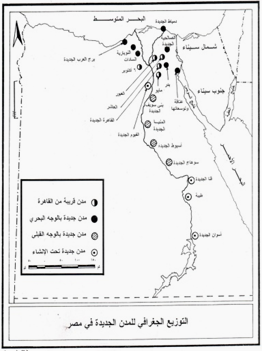 3 – سبع مدن جديدة بالصعيد وهي: بنى سويف الجديدة – المنيا الجديدة – أسيوط الجديدة – سوهاج الجديدة – طيبة – أسوان الجديدة.
4 – أربع مدن جديدة تحت الإنشاء وهى: توشكى – قنا الجديدة – الفيوم الجديدة – أخميم.

وقد بلغ عدد المناطق الصناعية التابعة للمدن الجديدة 16 منطقة  تضم 3709 مصنعًا منتجا في عام 2006، ونحو 1901 مصنع تحت الإنشاء .